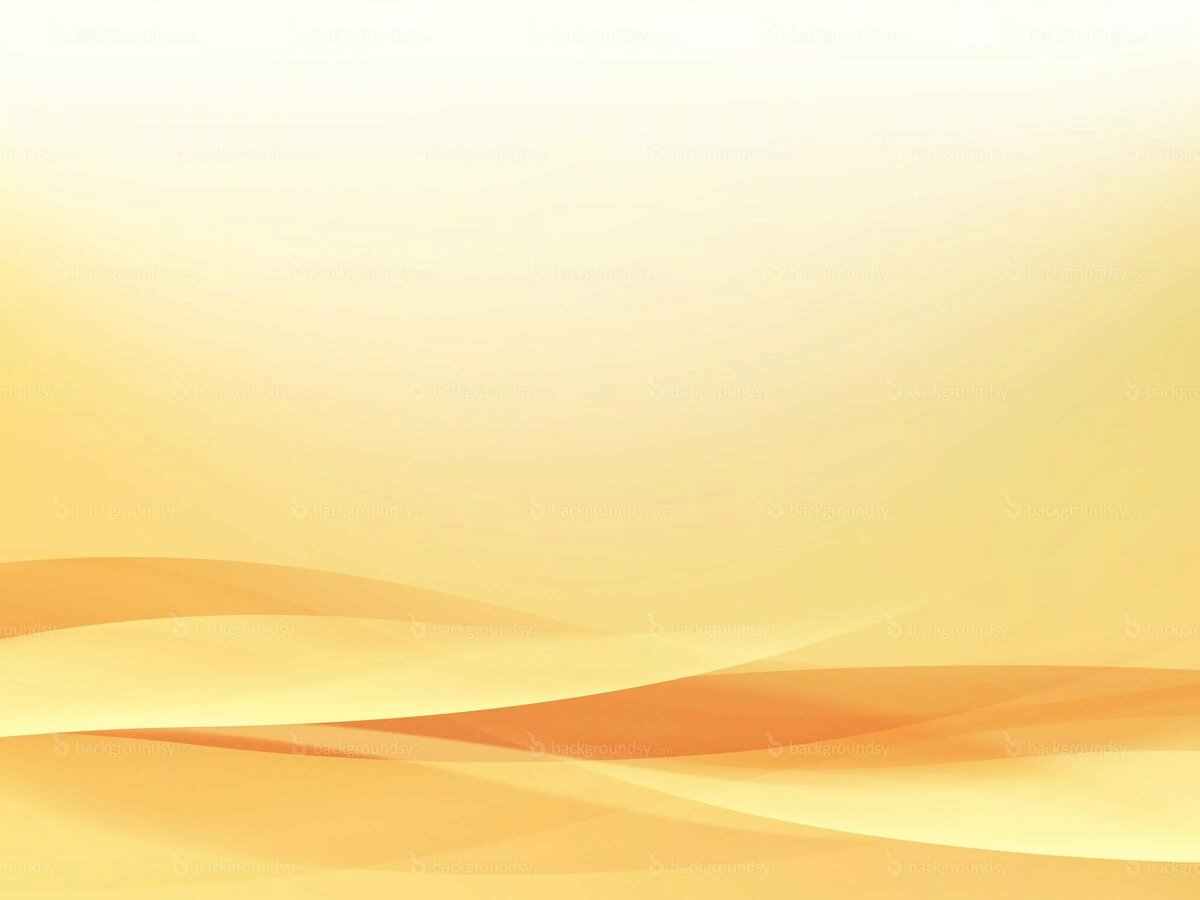 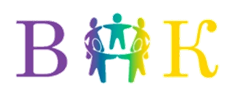 «Использование QR-кодов в образовательном процессе с детьми старшего дошкольного возраста»
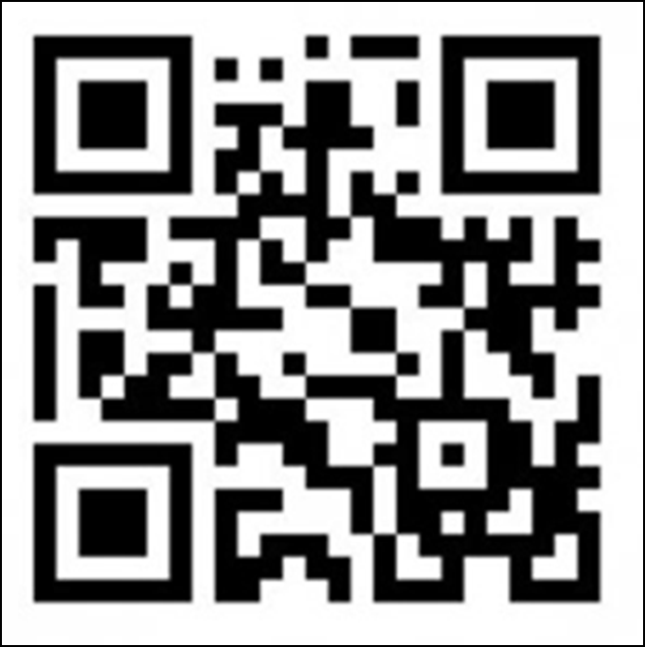 Серебрякова Вероника Рамилевна                                                                                Воспитатель высшей квалификационной категории                                                                                     МБОУ СП«Детский сад №1» (корпус 3)
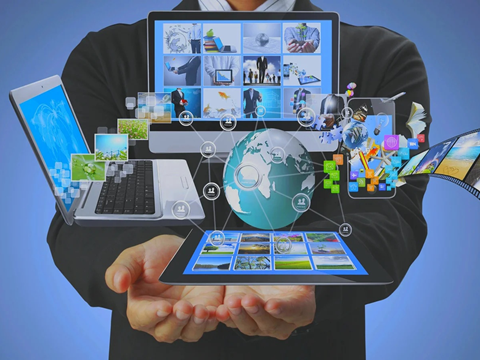 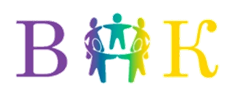 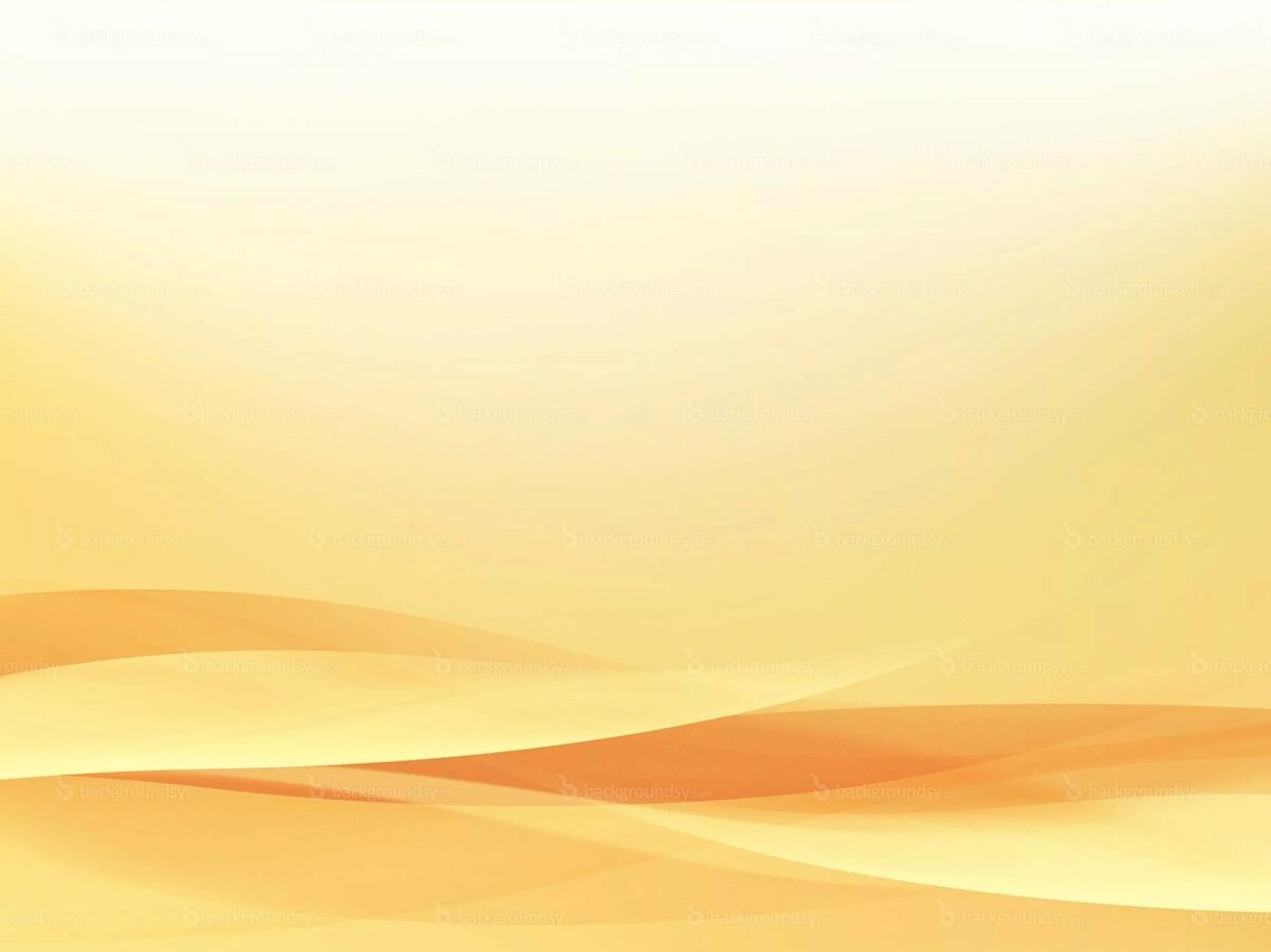 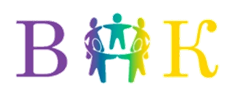 Цель дошкольного детства - подготовить 
ребенка к следующей ступени – к обучению в школе.
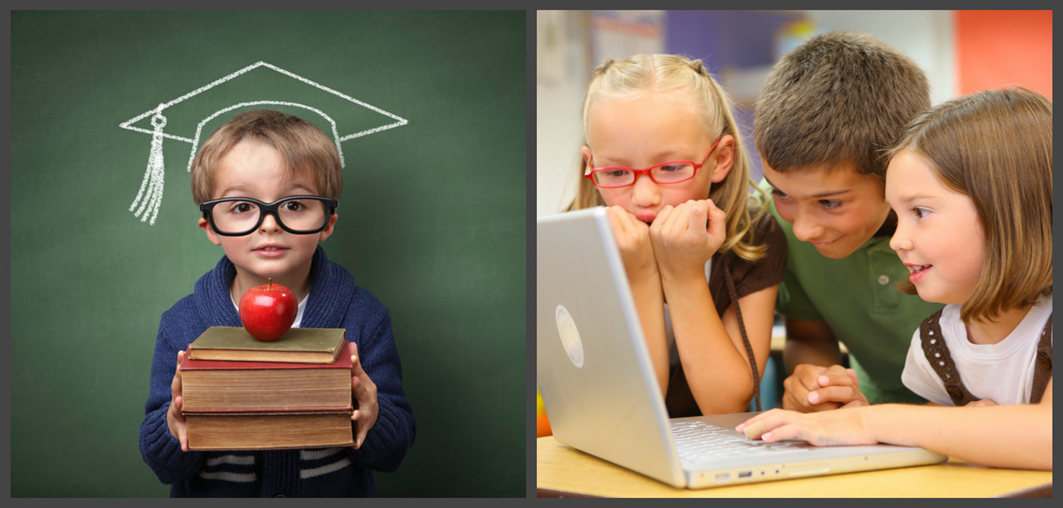 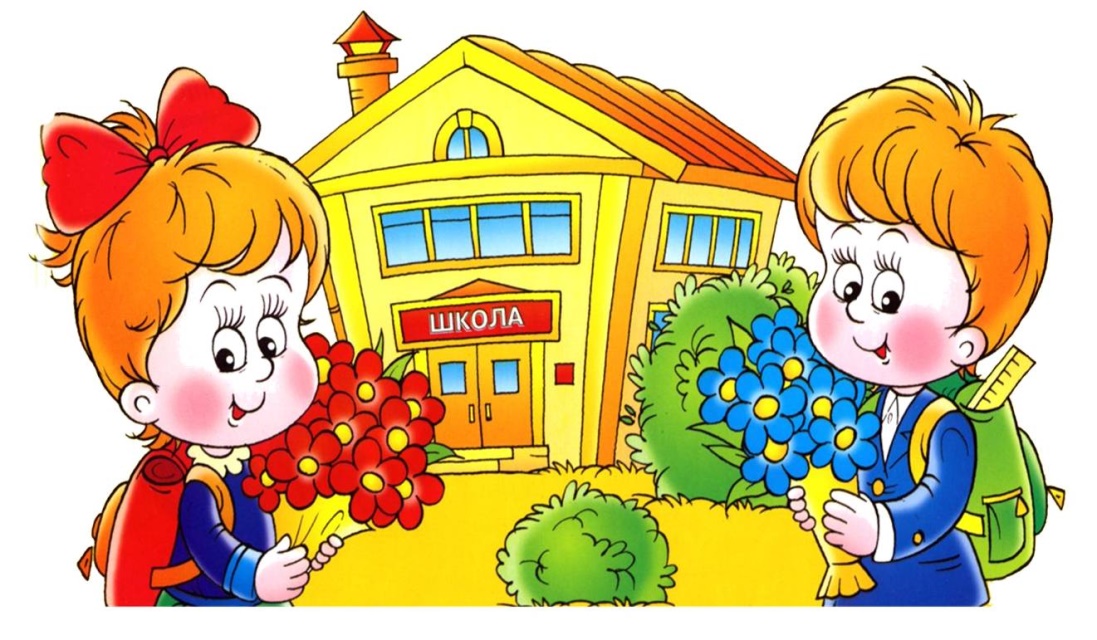 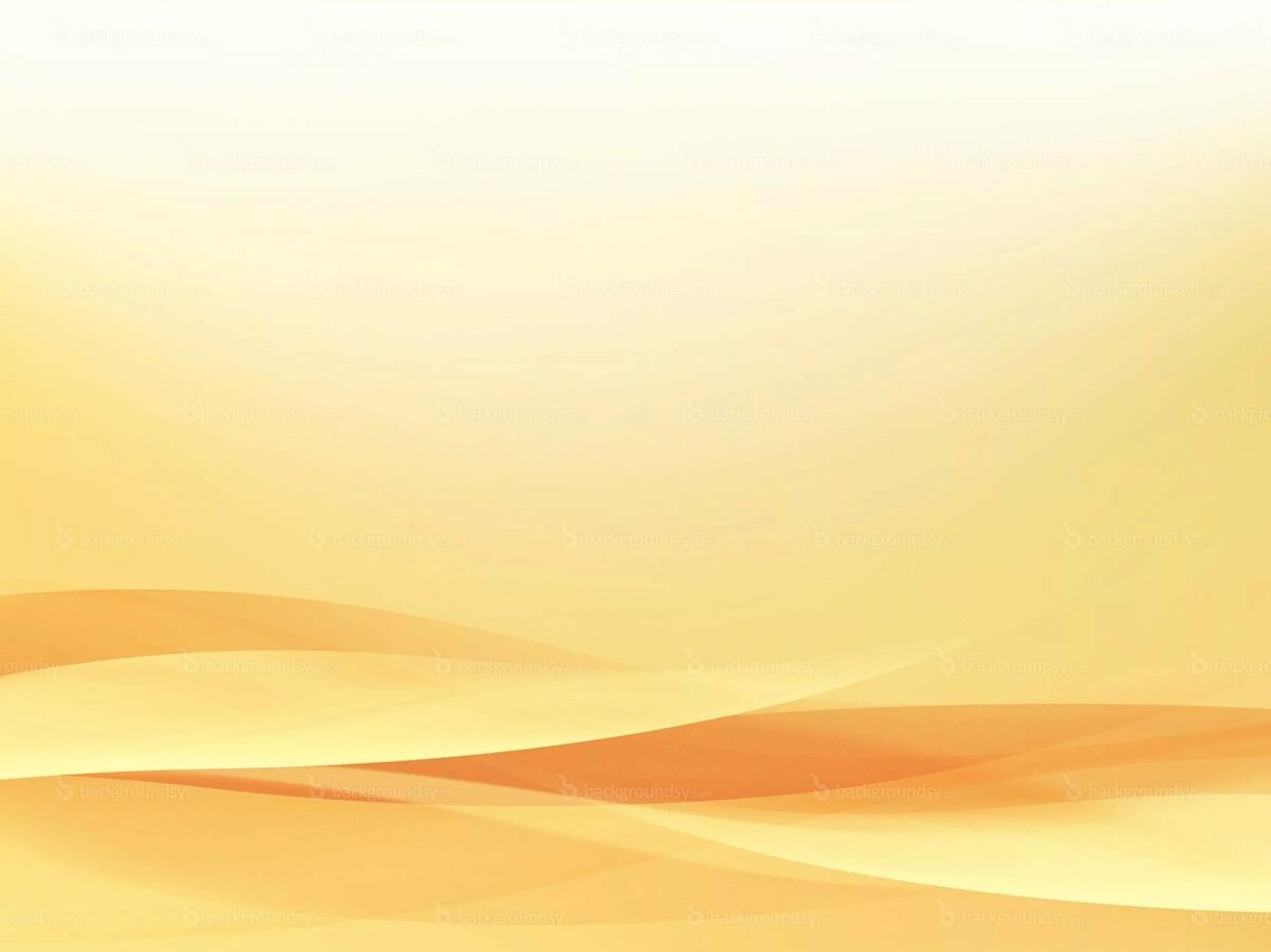 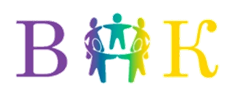 Современный выпускник ДОУ
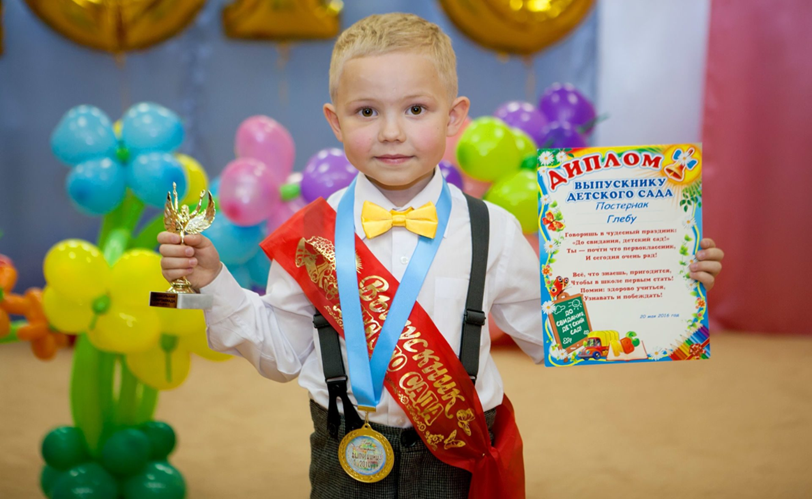 Должен уметь добывать знания
Анализировать полученные 
знания
Применять их в практической 
деятельности
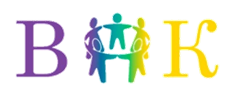 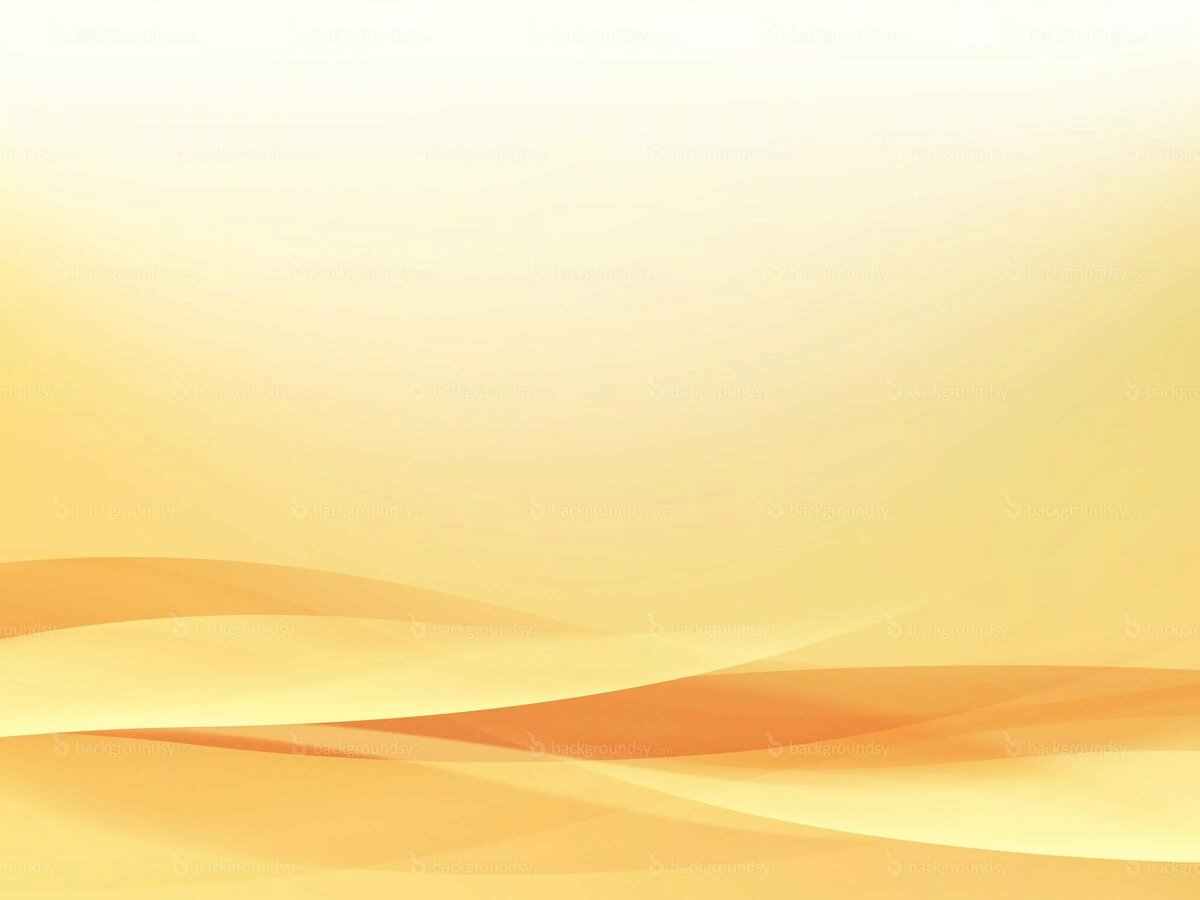 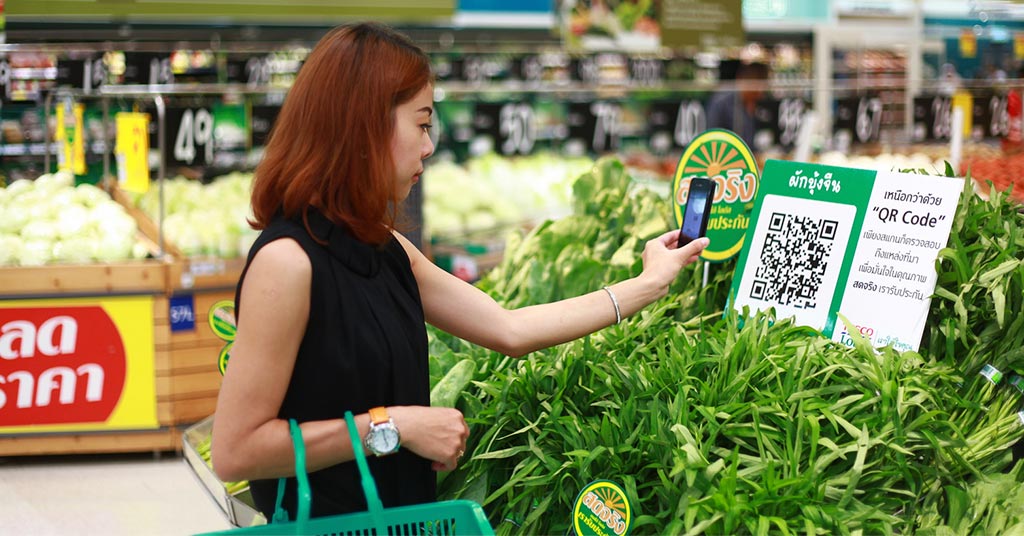 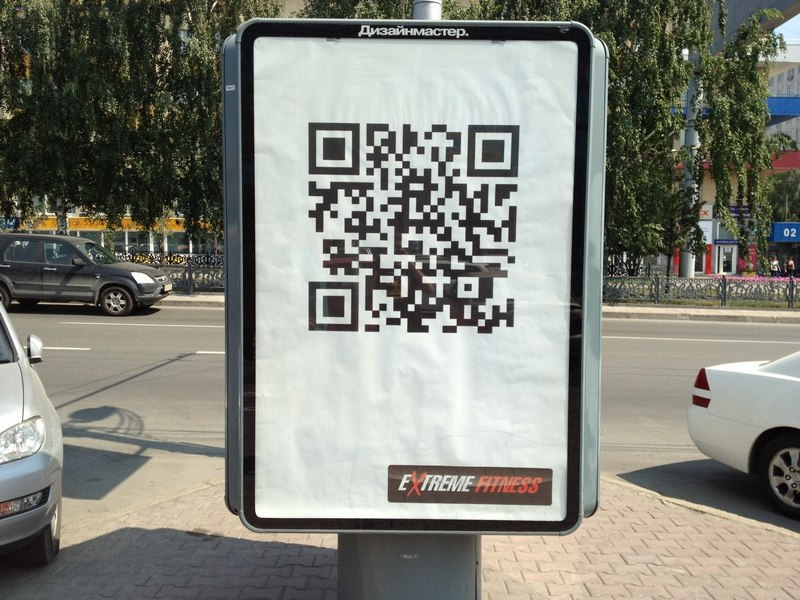 QR-код разработан и
    представлен японской
    компанией «Denso-Wave» в
    1994 году
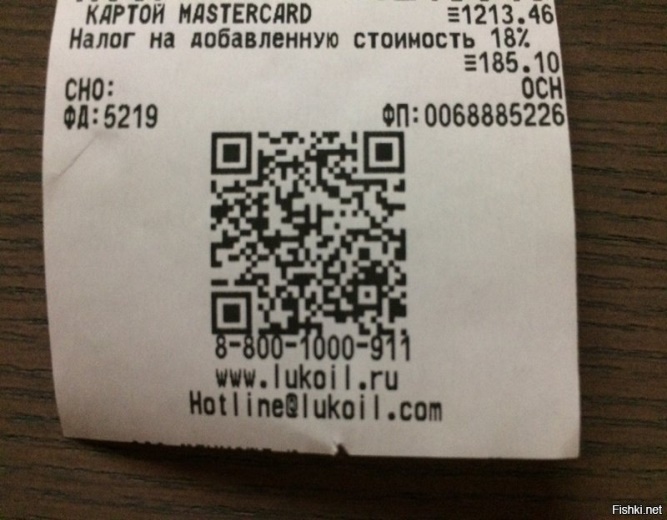 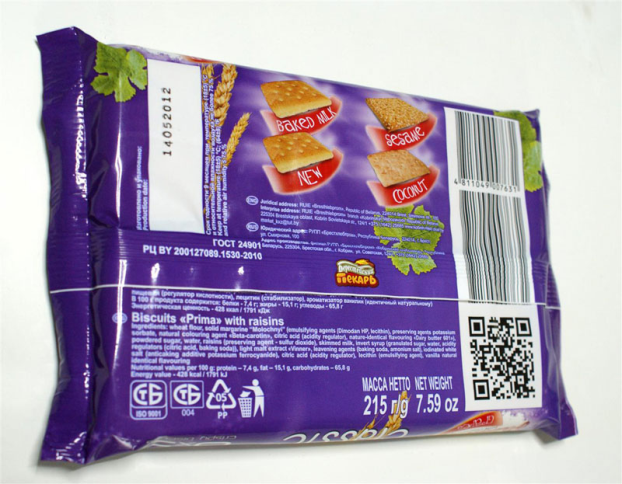 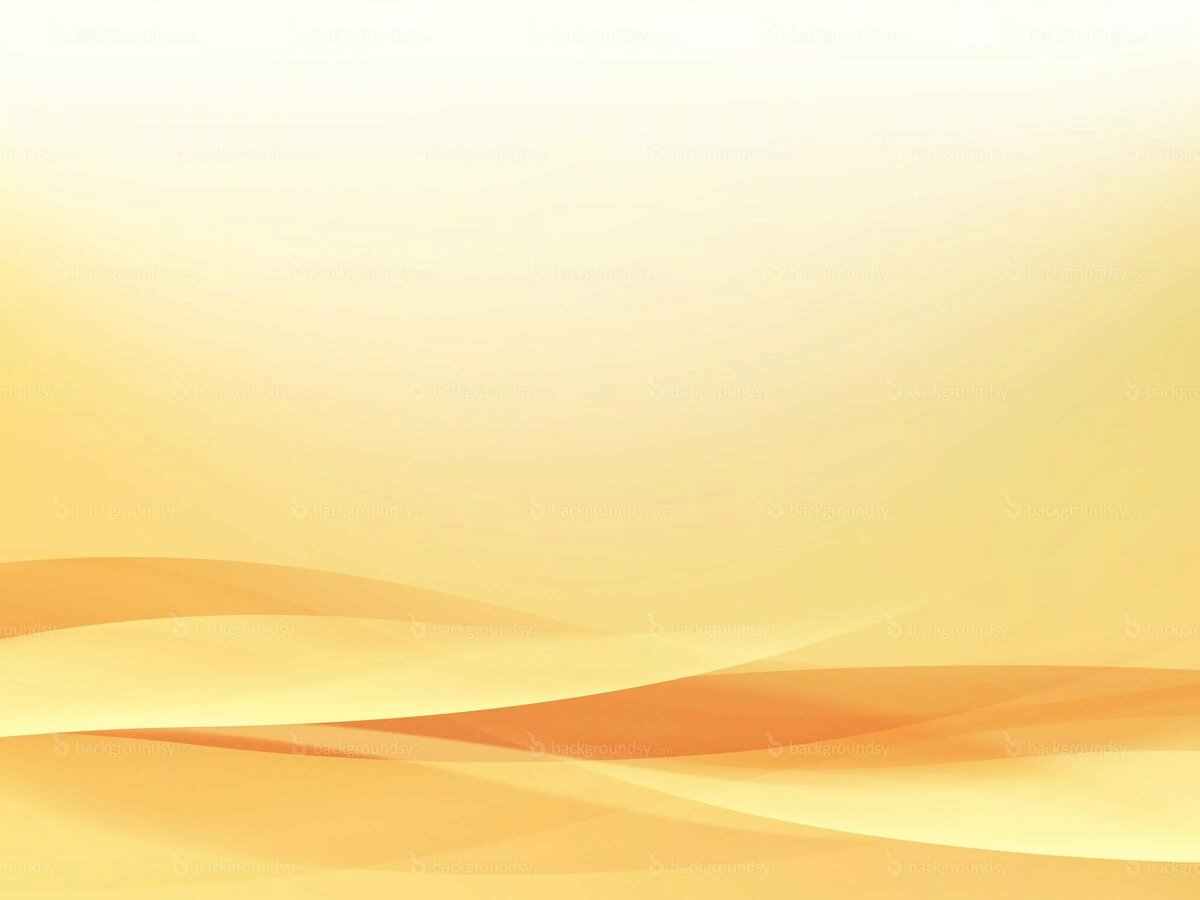 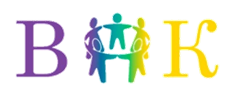 Универсальность
Доступность
Современность
Инновационость
  продукта
Экономичность
Тиражируемость
Результативность
Компактность
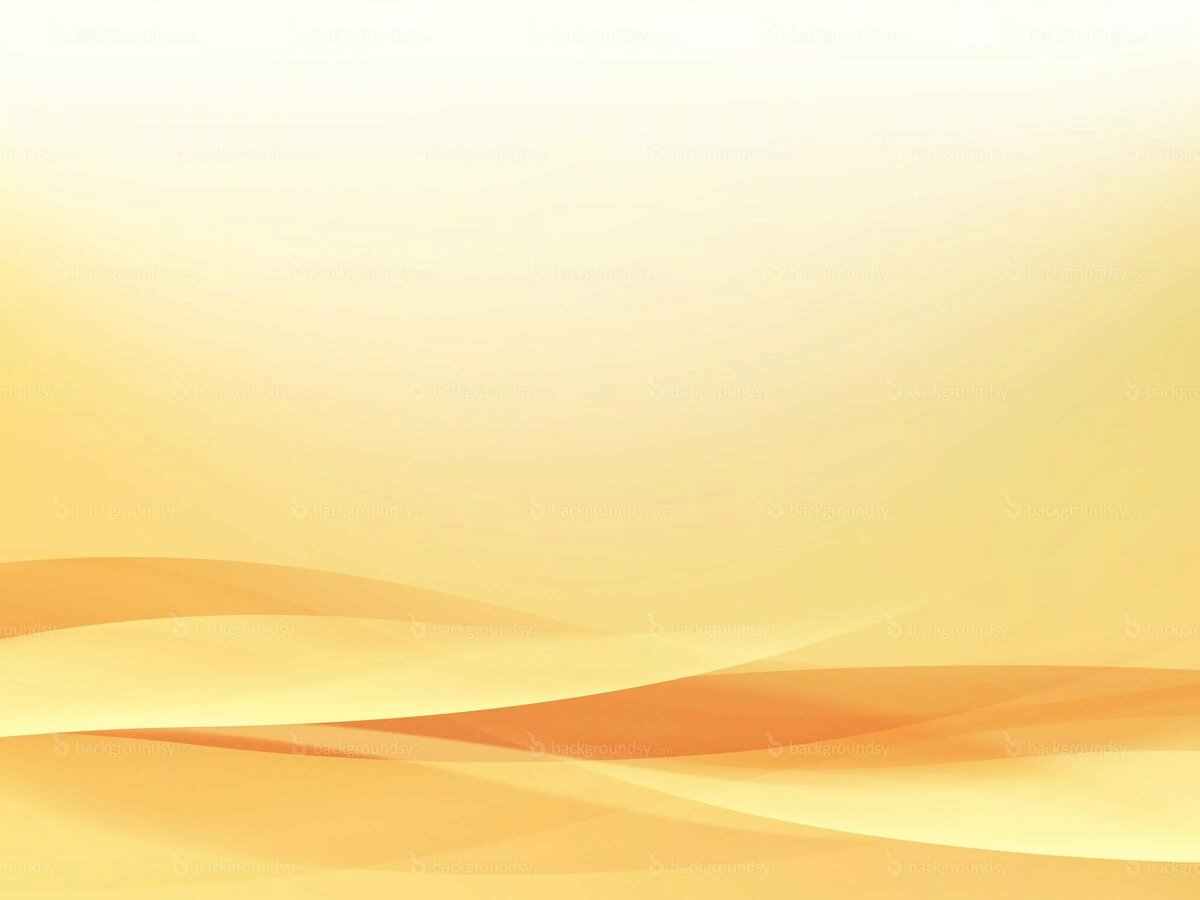 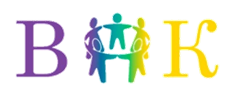 Использование QR – кодов вобразовательном процессе
НОД
Проектная деятельность
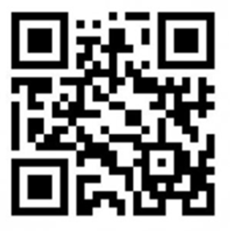 Кружковая деятельность
РППС
Игровая деятельность
Работа с родителями
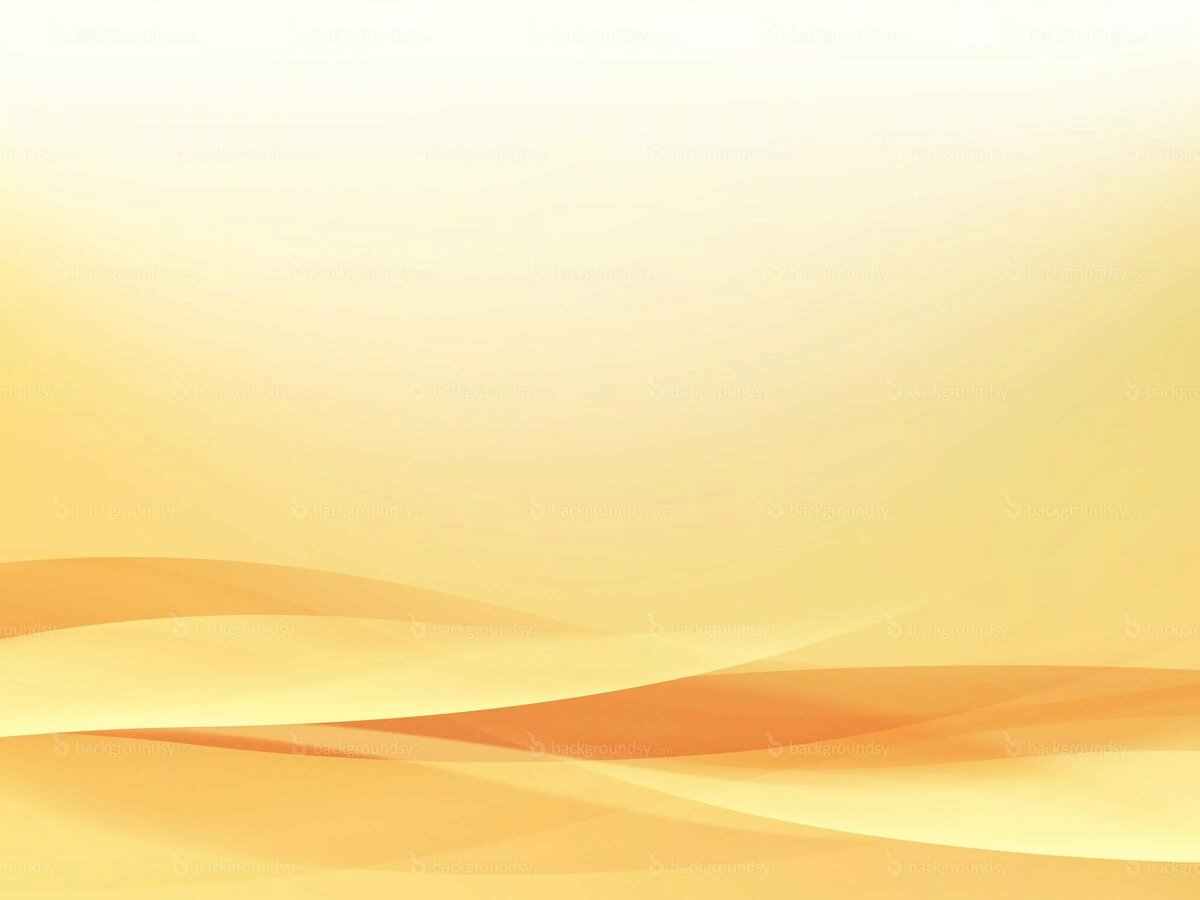 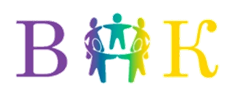 Как создать  QR – код?
2. Ввести ссылку того, что хотите закодировать.
(Например, ссылка на мультфильм из Ю-туба.)
1. Скачать генератор QR-кодов 

QR-кодовQR-кодов
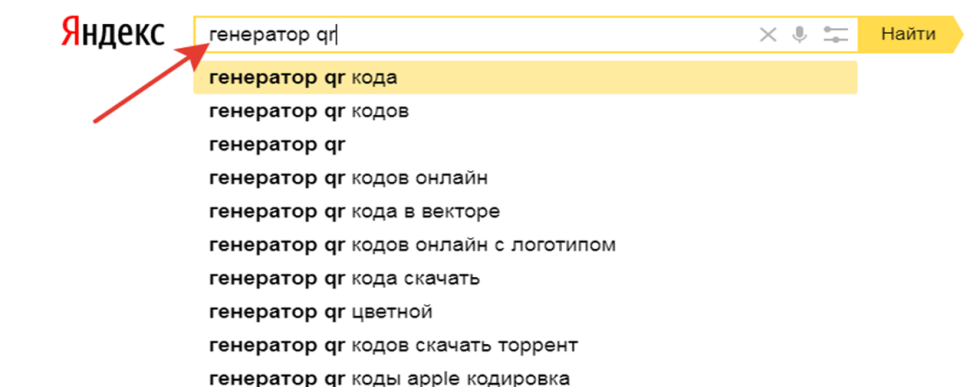 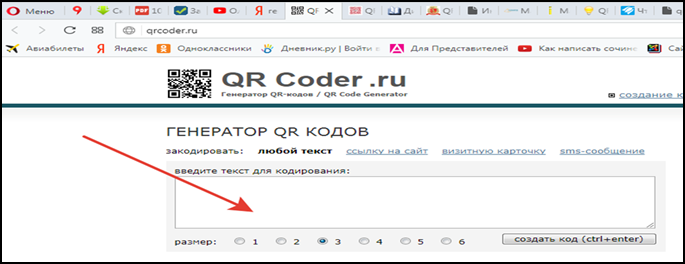 4. Скопировать готовый  QR-код
3. Нажать на «Создать код»
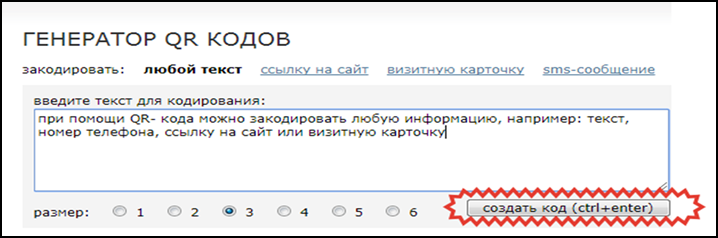 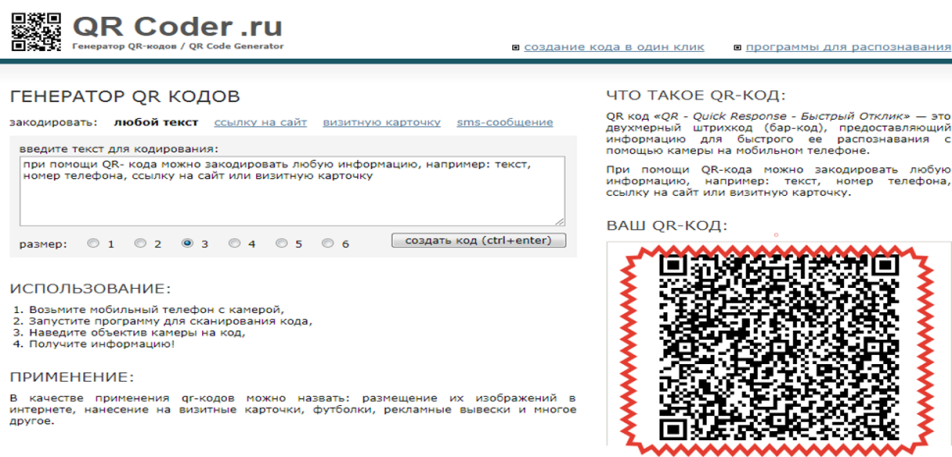 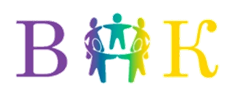 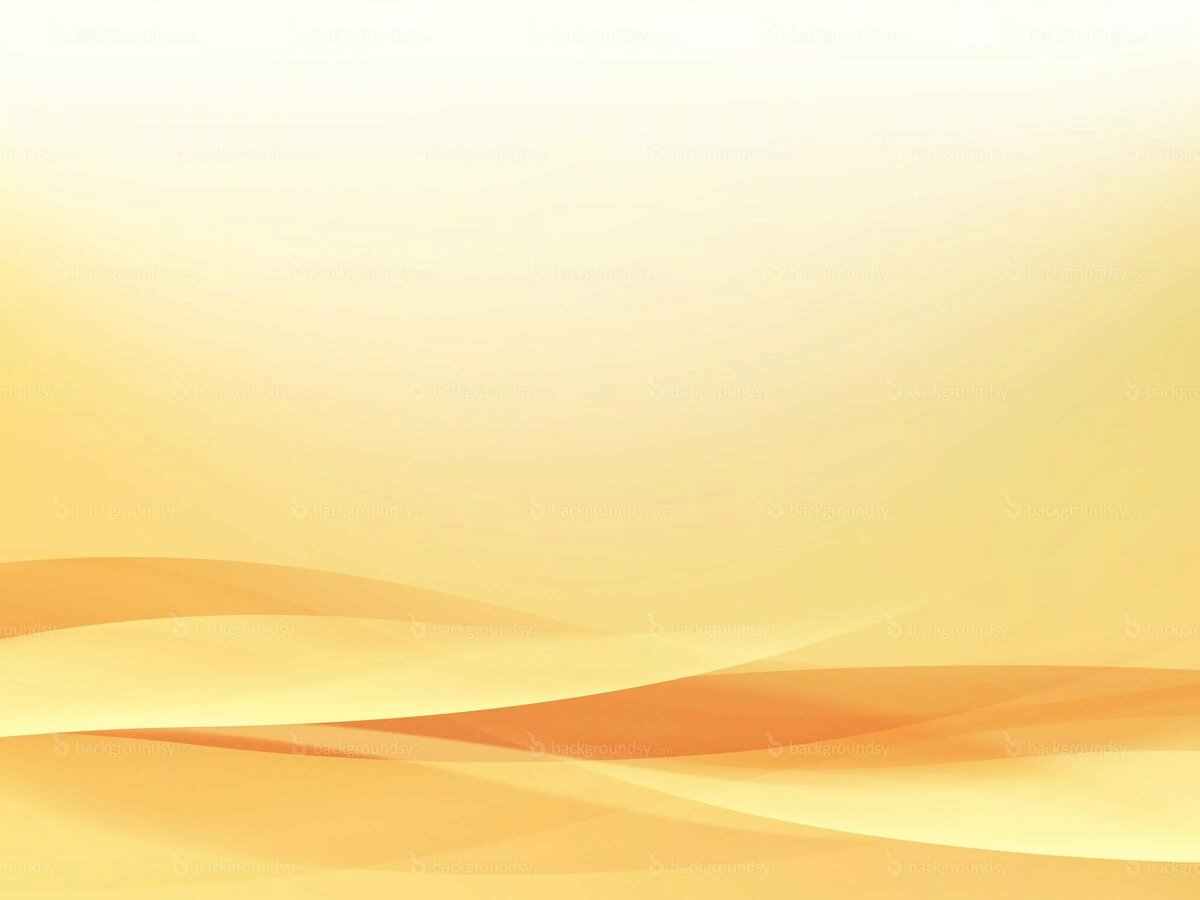 Схема работы с QR- кодом
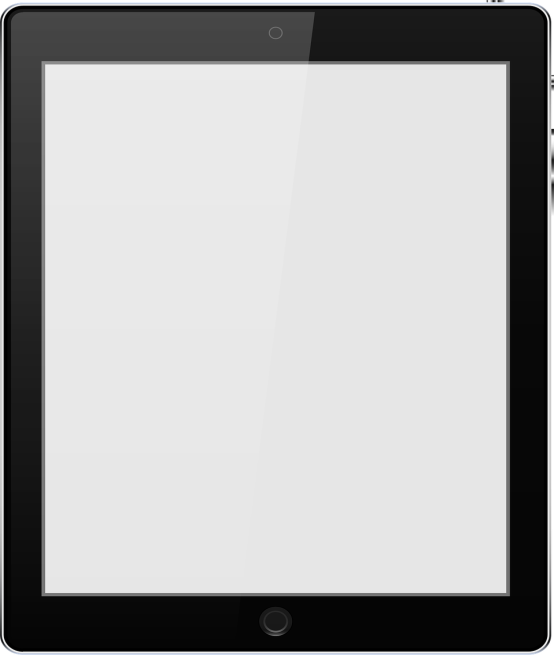 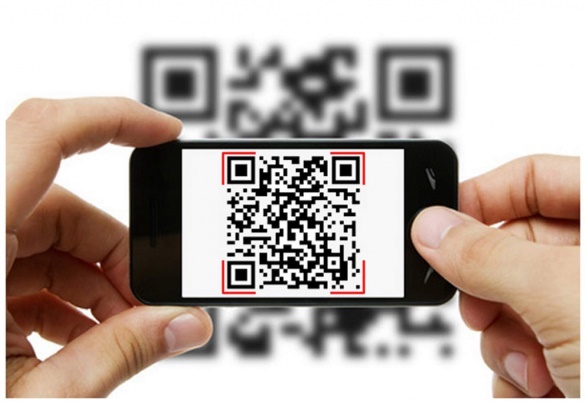 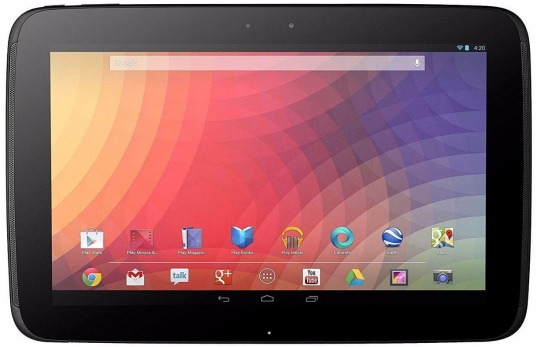 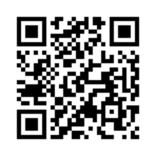 https://youtu.be/WRvvcjkOehs
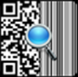 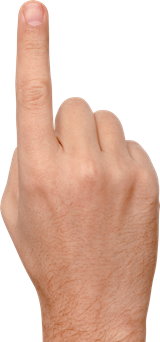 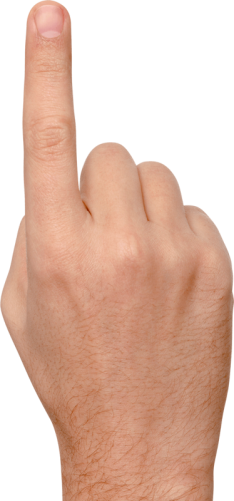 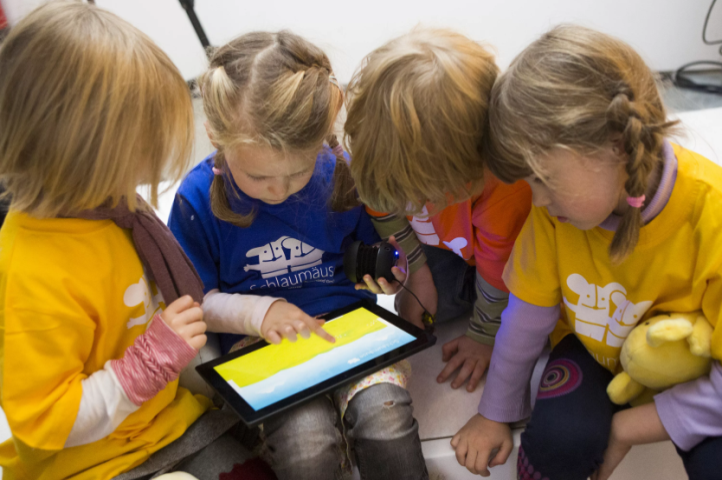 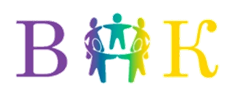 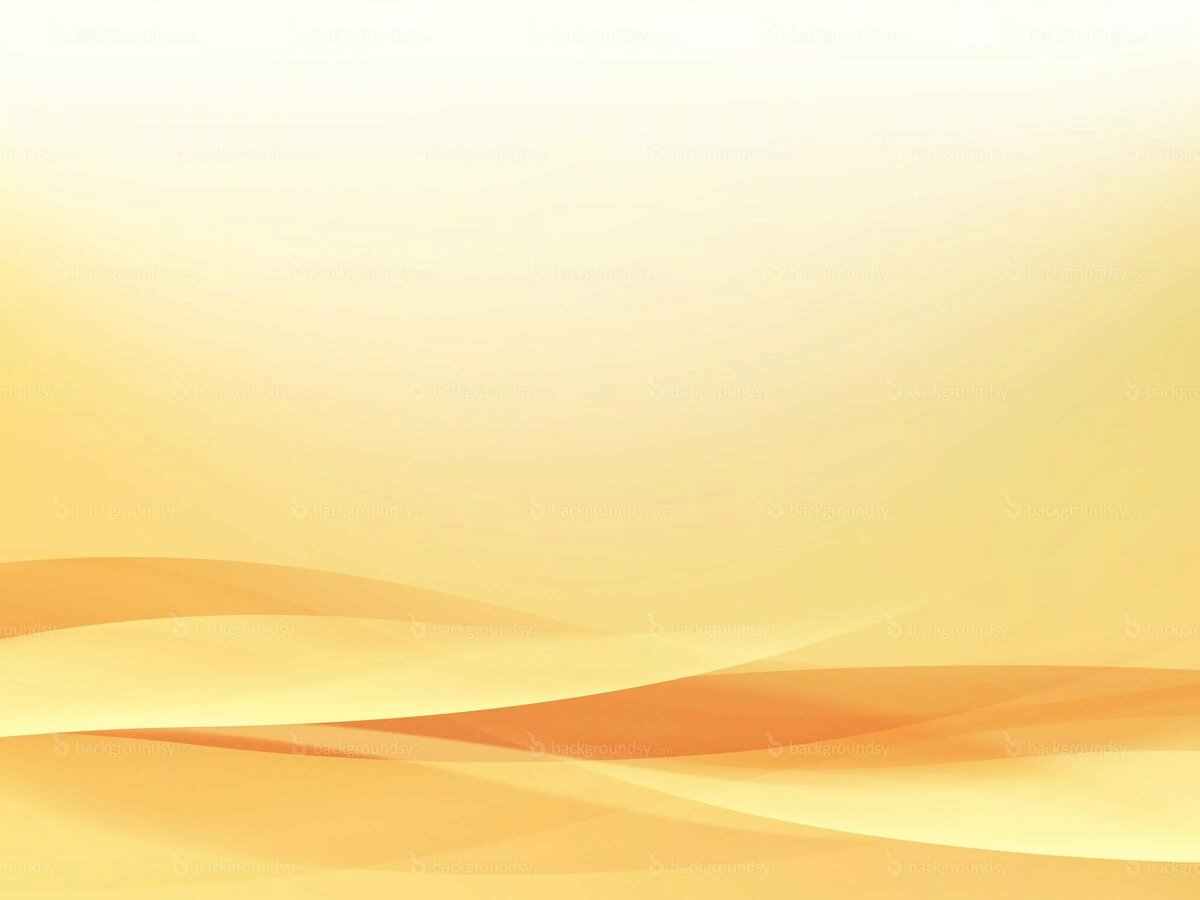 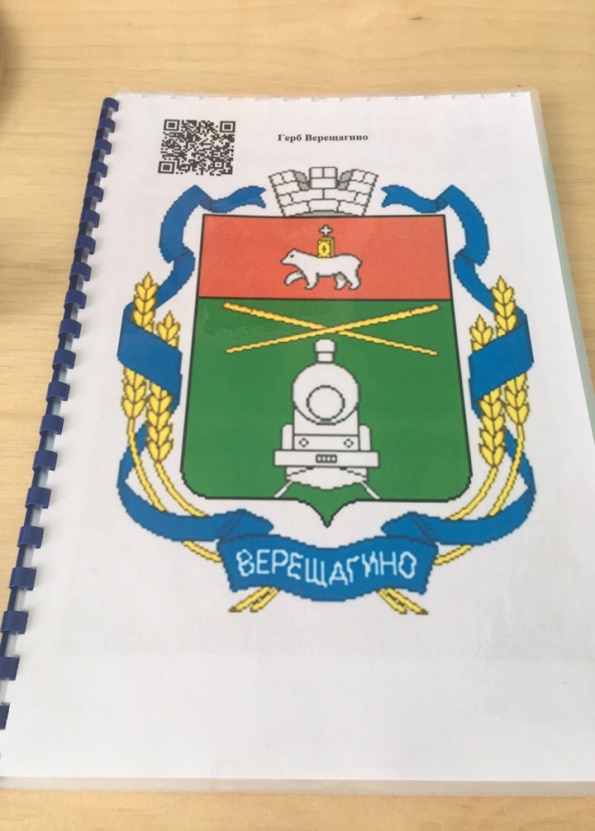 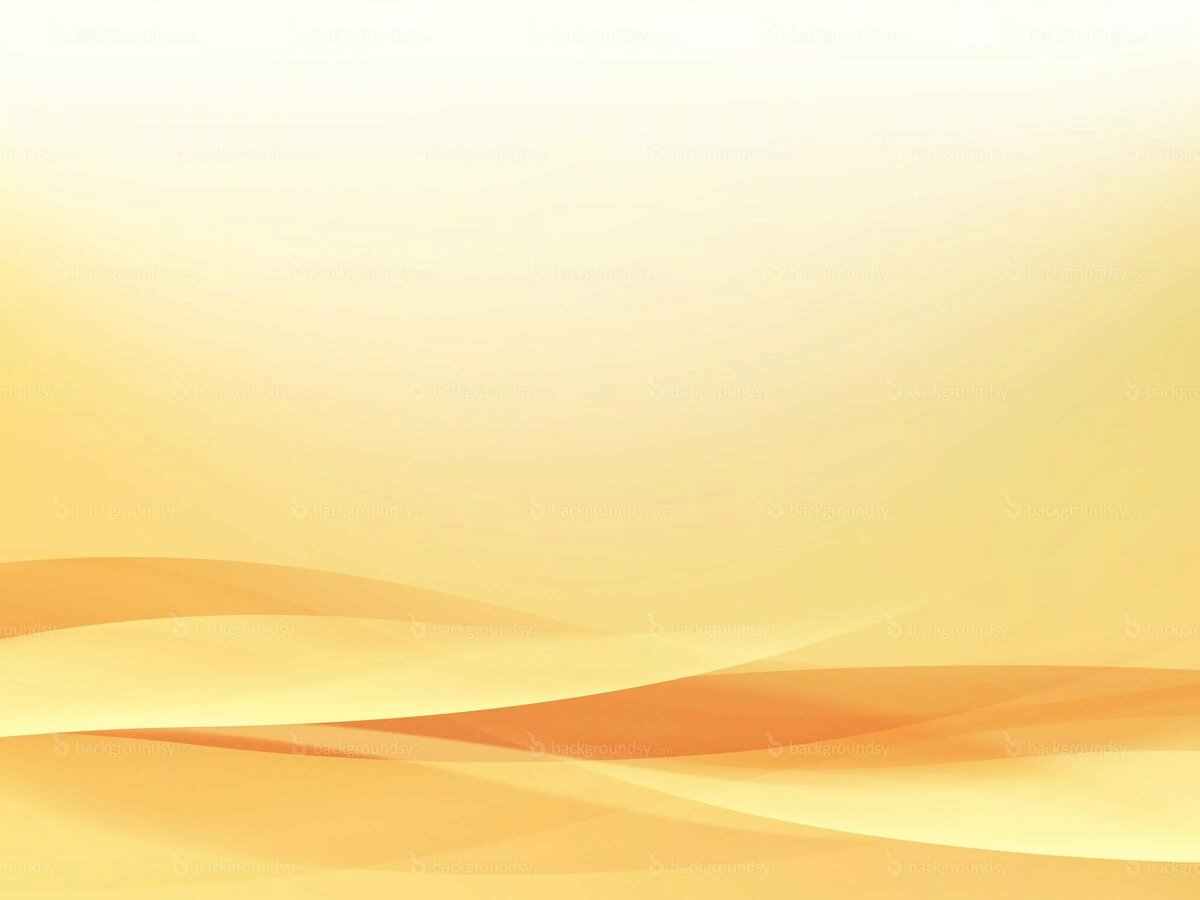 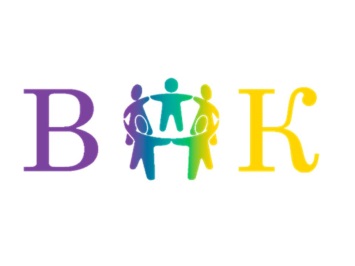 Картотеки QR - кодов
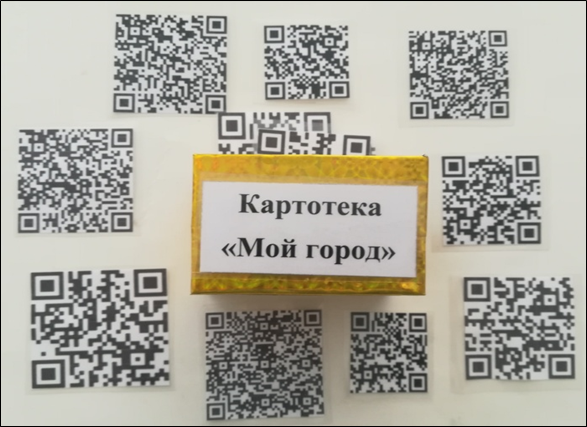 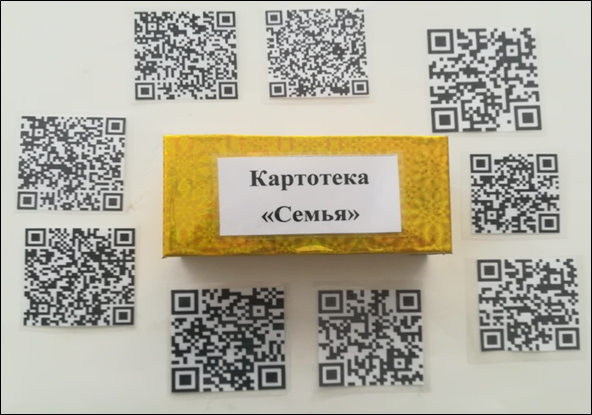 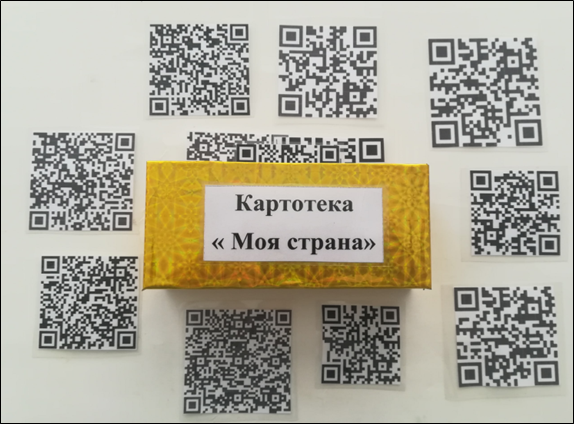 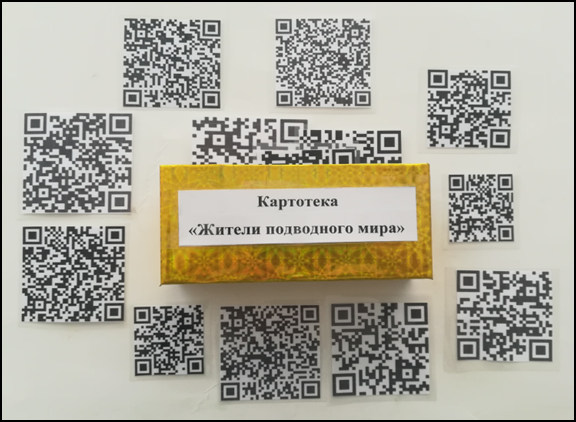 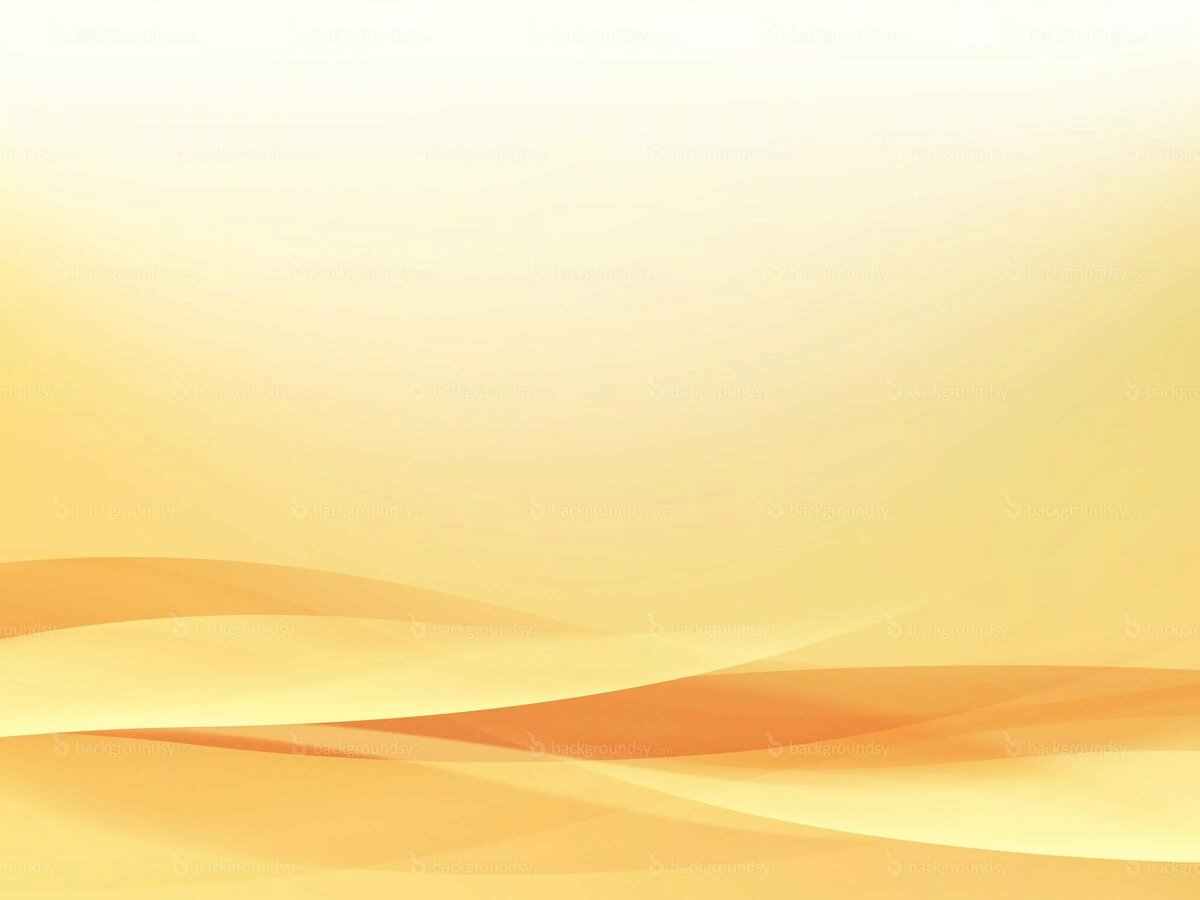 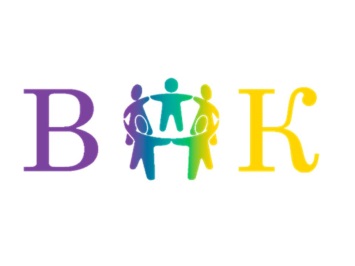 3Д – музей  «В гостях у сказки»
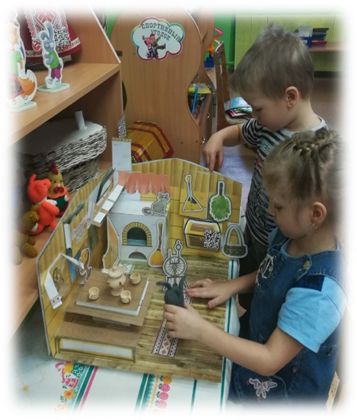 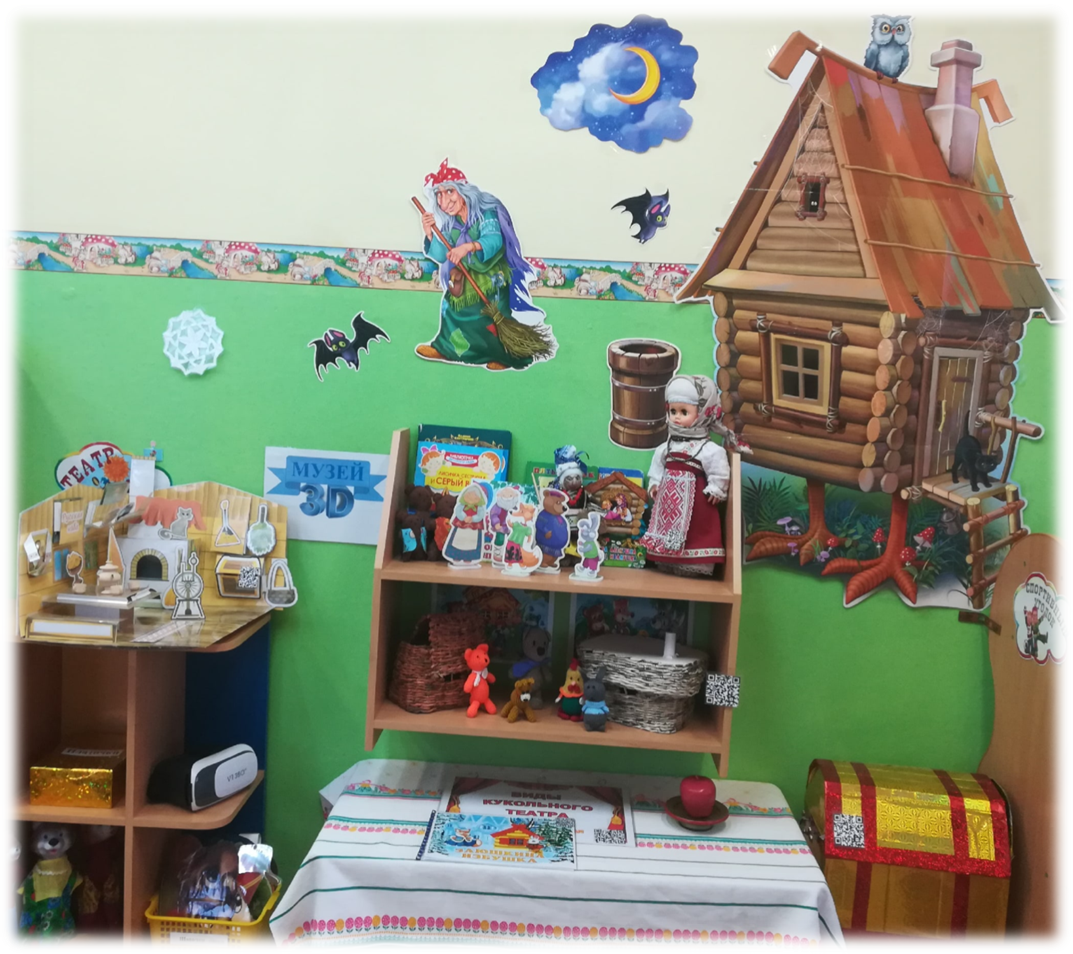 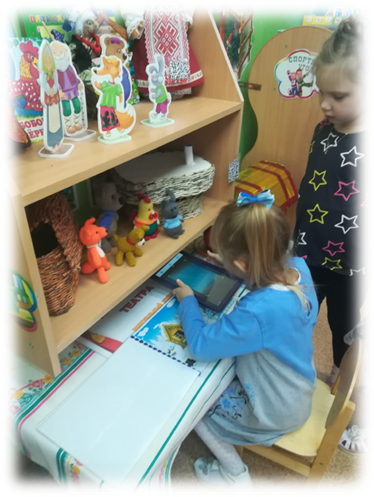 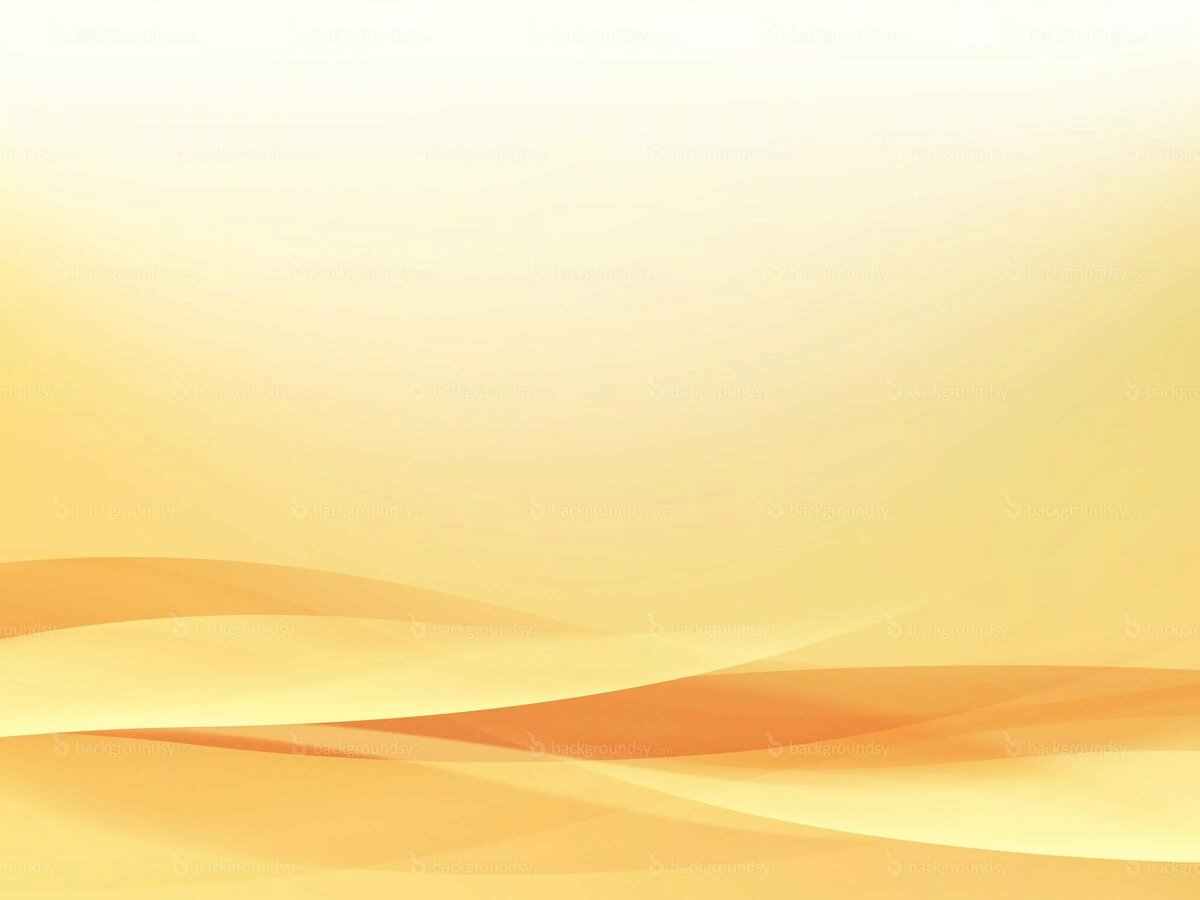 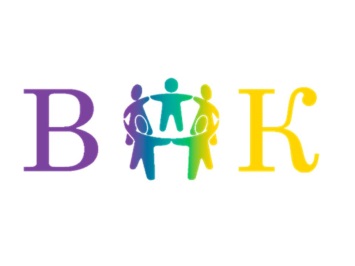 3Д – музей «Моя Родина»
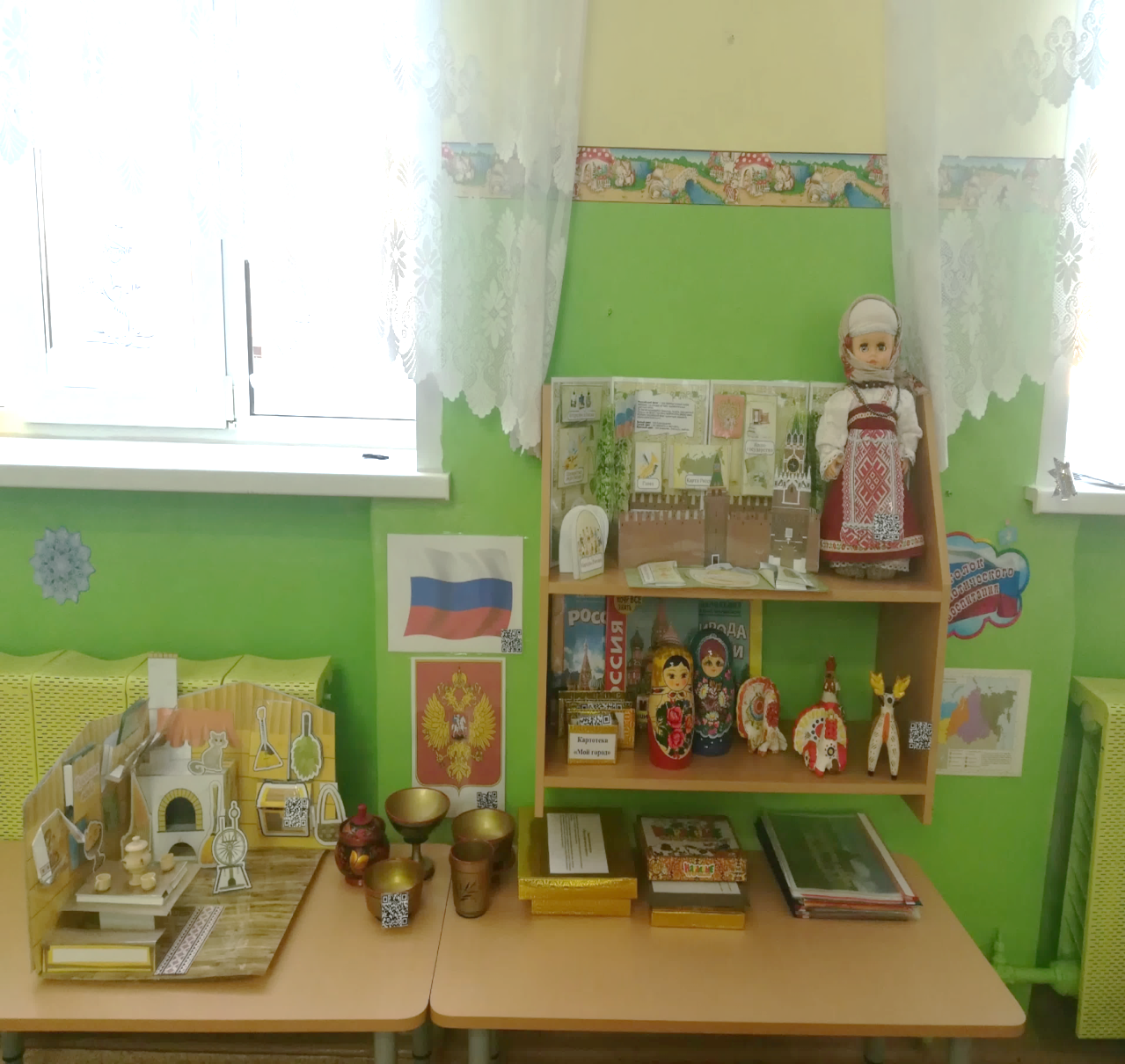 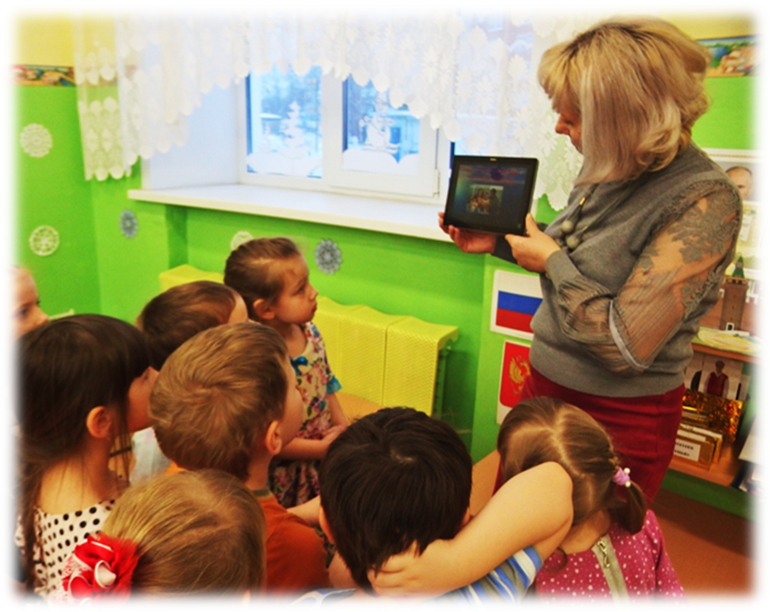 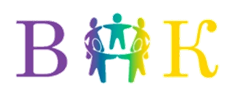 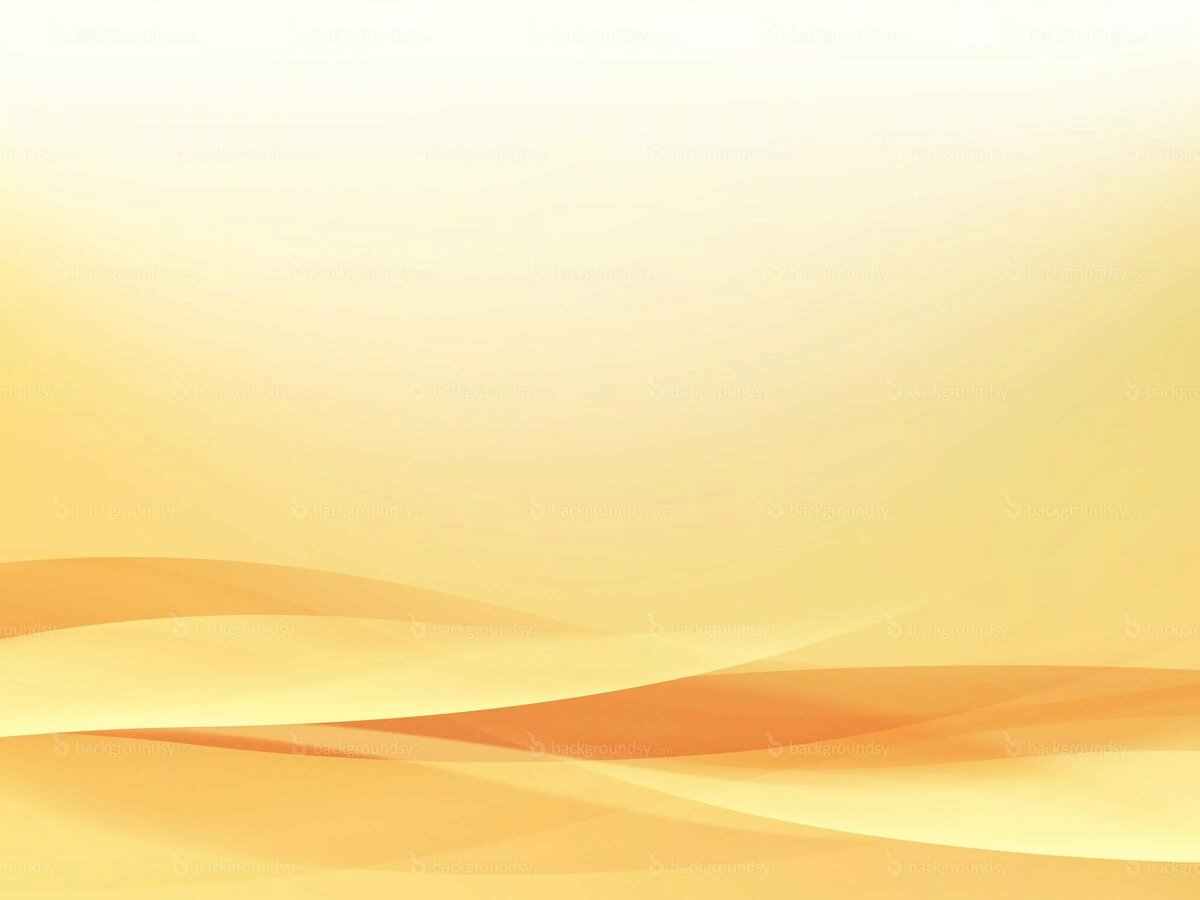 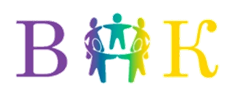 Домашнее задание
Создать пособие «Живая книга» 
 Картотеку QR- кодов
 Консультацию для родителей
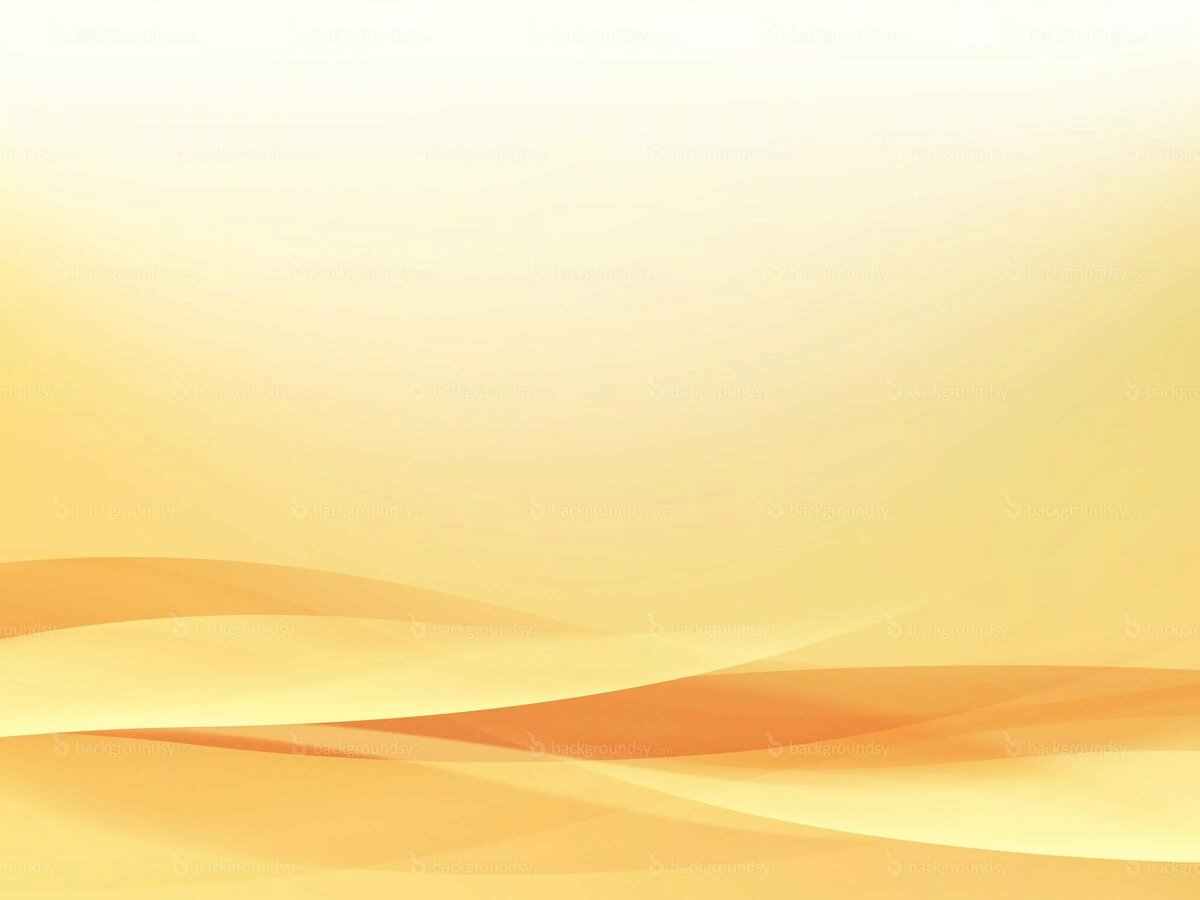 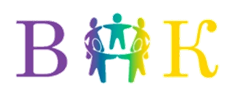 Спасибо за внимание!